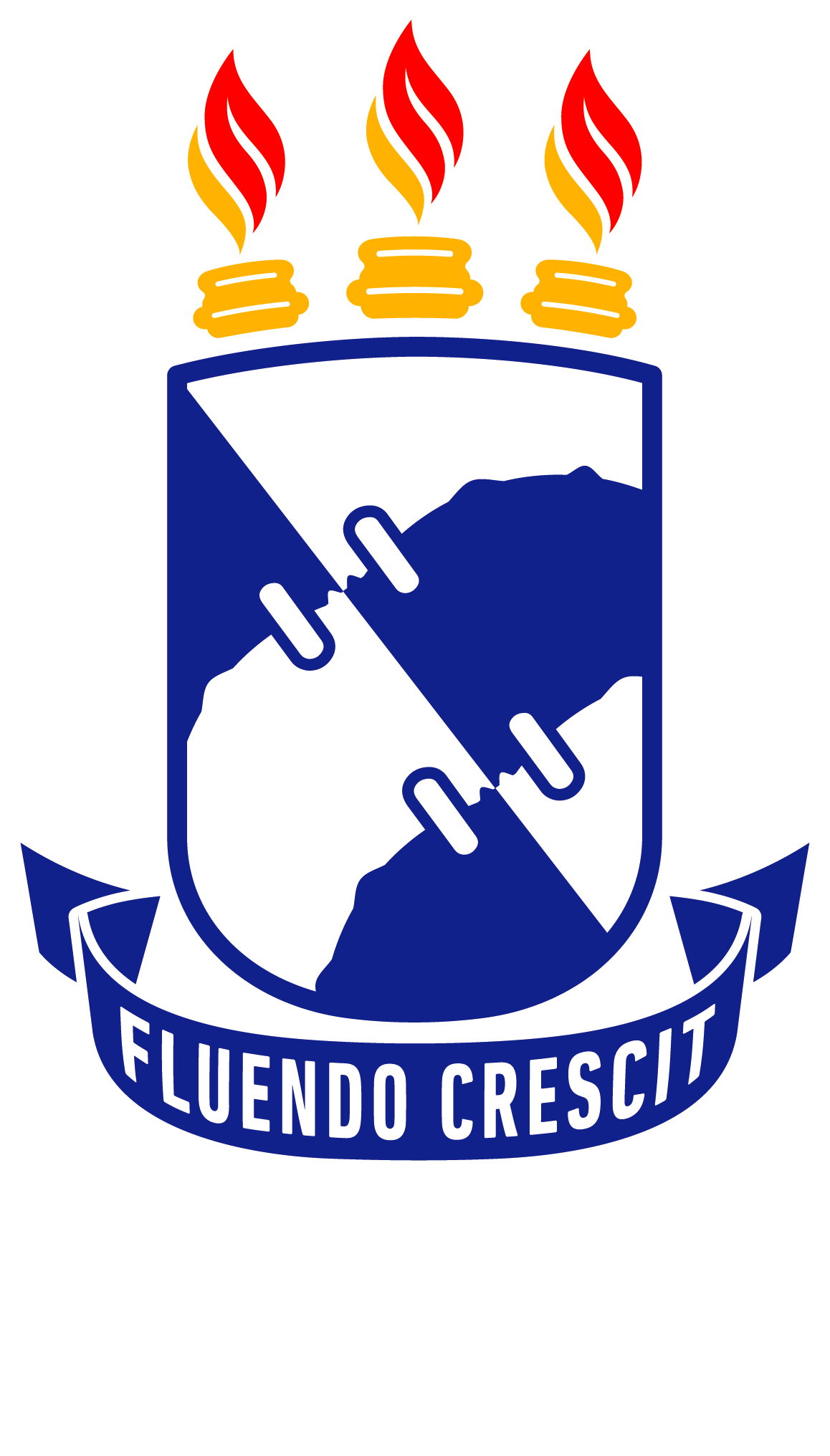 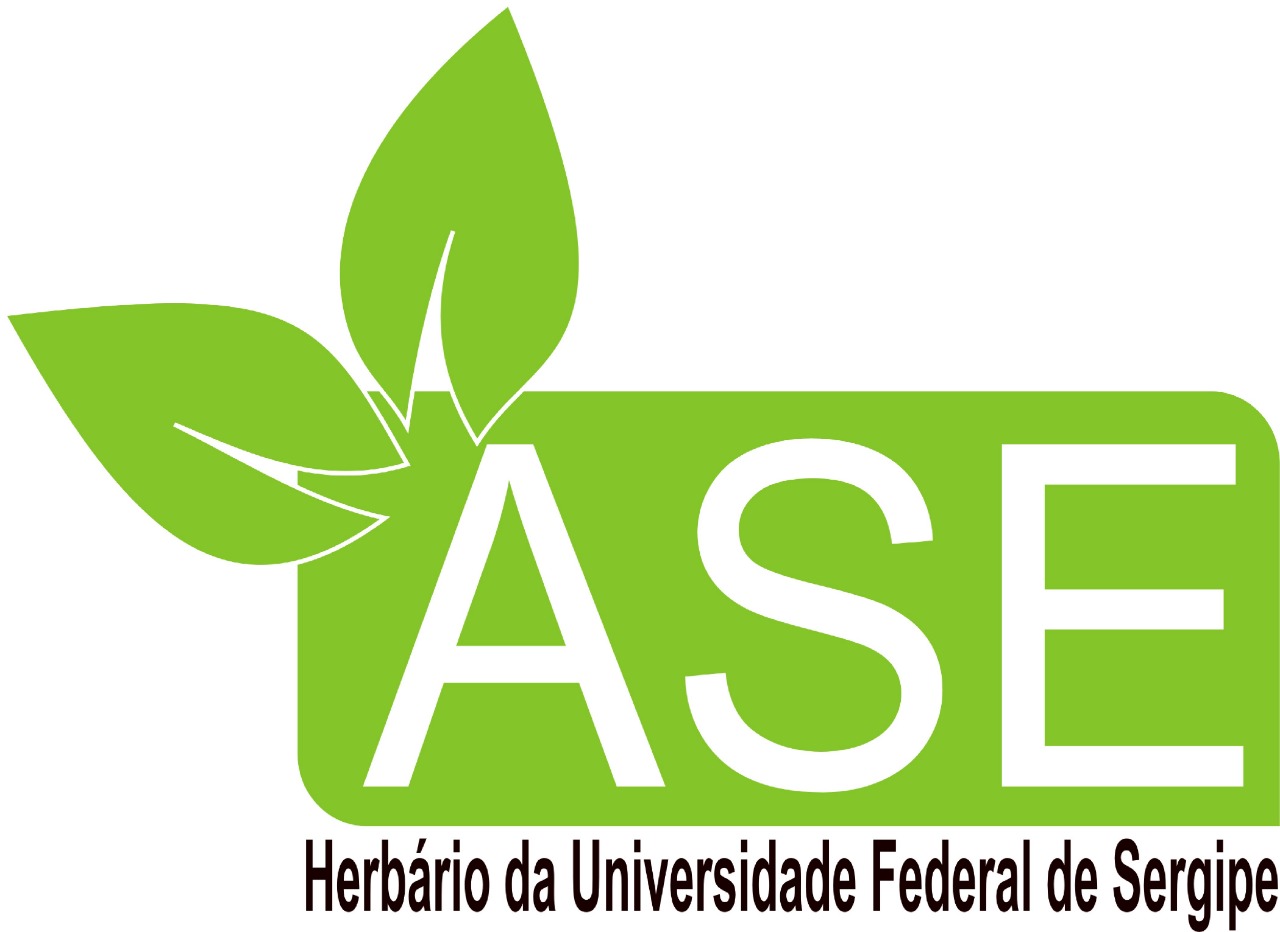 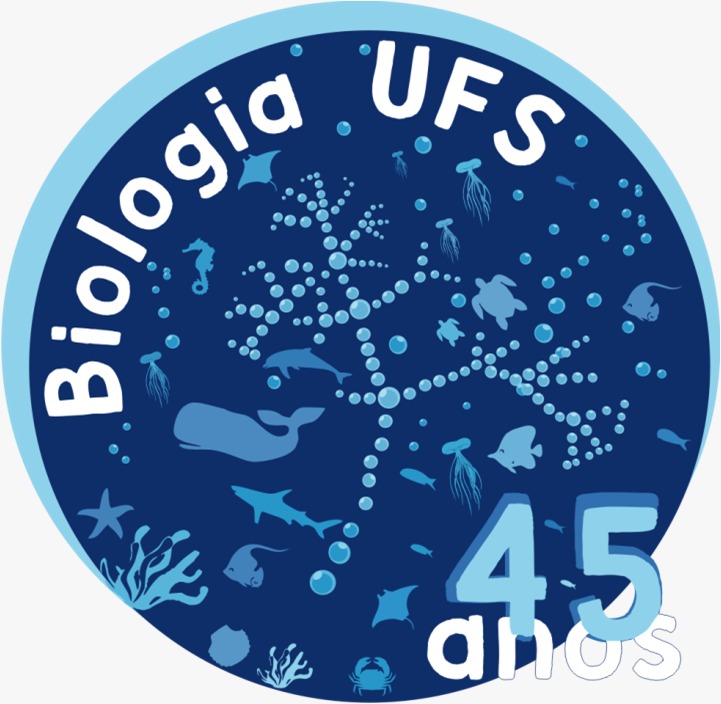 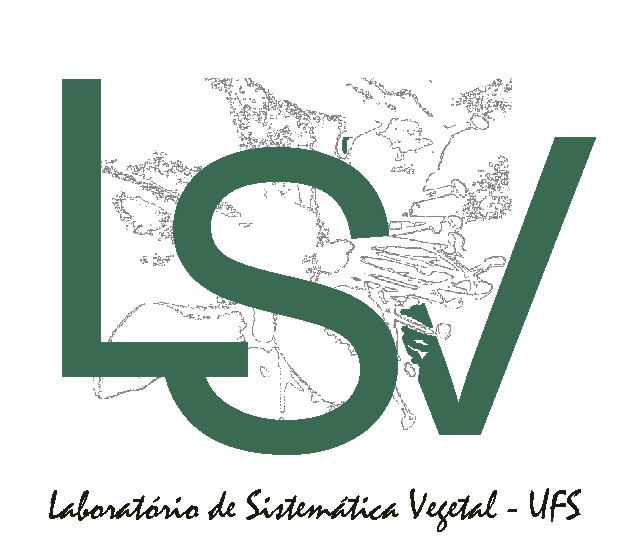 DESCOBRINDO A FLORA BRASILEIRA ATRAVÉS DO HERBÁRIO ASE
DESCOBRINDO A FLORA BRSILEIRA ATRAVÉS DO HERBÁRIO ASE
INTRODUÇÃO
Em Sergipe, há o registro de três herbários (Gasper & Vieira 2015, Oliveira 2015, Prata & Farias 2015), sendo o mais antigo e maior deles localizado na Universidade Federal de Sergipe (UFS), Campus São Cristóvão: o Herbário ASE (RBH, 2017). Atualmente, esta coleção possui cerca de 40.000 exemplares de algas, licófitas, samambaias, gimnospermas e angiospermas. Eles são utilizados como referência para a pesquisa básica e aplicada em biologia, agricultura, medicina, farmacologia, genética, fisiologia, química, entre demais áreas (Stace 1991, Judd et al. 2009, Evert & Eicchorn 2014).
DESCOBRINDO A FLORA BRSILEIRA ATRAVÉS DO HERBÁRIO ASE
OBJETIVO
O presente trabalho teve como objetivo divulgar as atividades desenvolvidas no herbário ASE, e sua importância para a conservação e o conhecimento da diversidade da flora de Sergipe e do Brasil, além de incentivar o contato da comunidade com a pesquisa acadêmica.
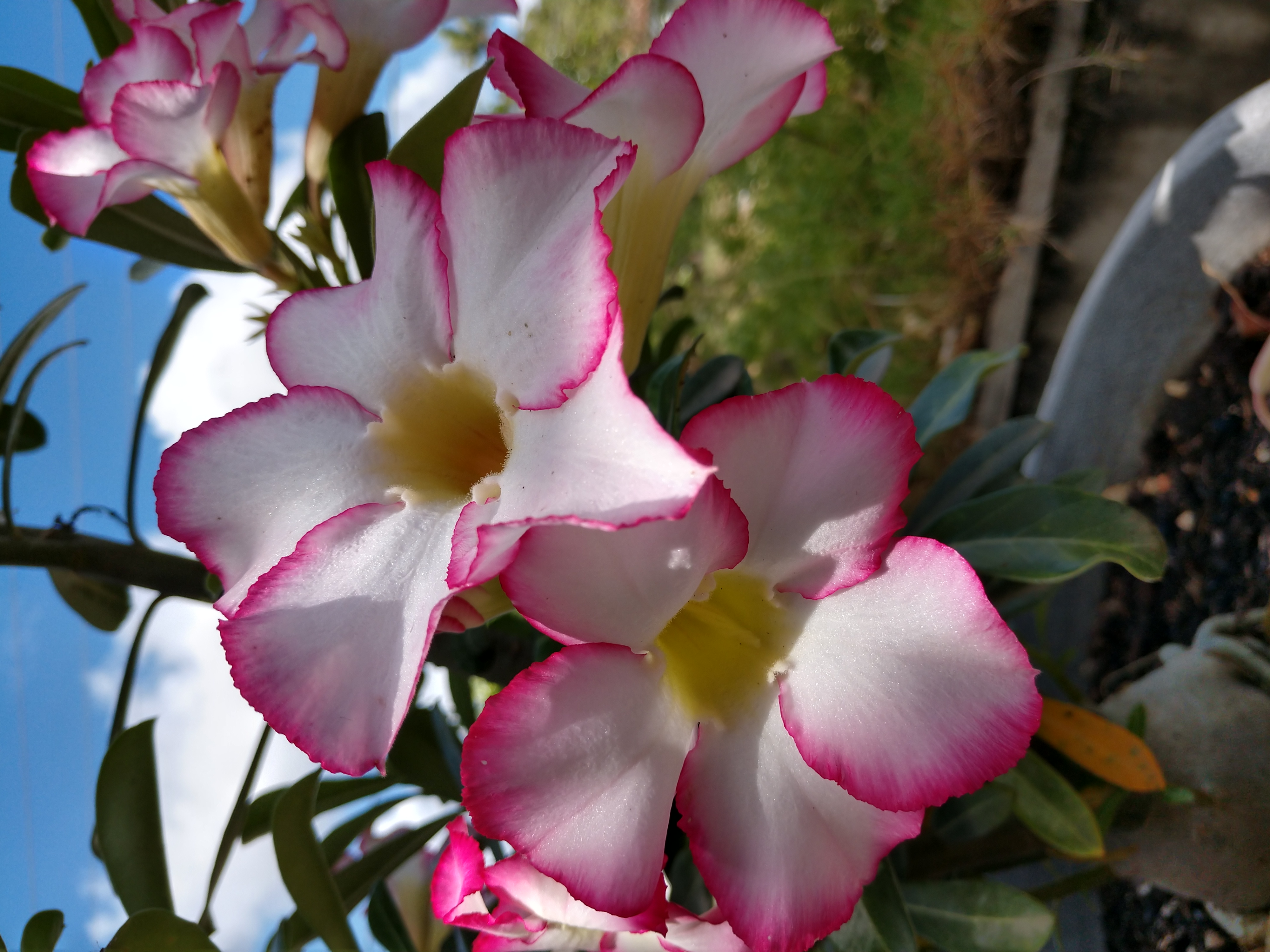 DESCOBRINDO A FLORA BRSILEIRA ATRAVÉS DO HERBÁRIO ASE
METODOLOGIA
AGENDAMENTO DAS VISITAS
COM O ACEITE
CONTATO VIA E-MAIL
ENSINO BÁSICO
FOTOGRAFIAS AUTORIZADAS
VISITAS GUIADAS
REGISTRO DAS VISITAS
APRESENTAÇÃO TEÓRICA
ENSINO SUPERIOR
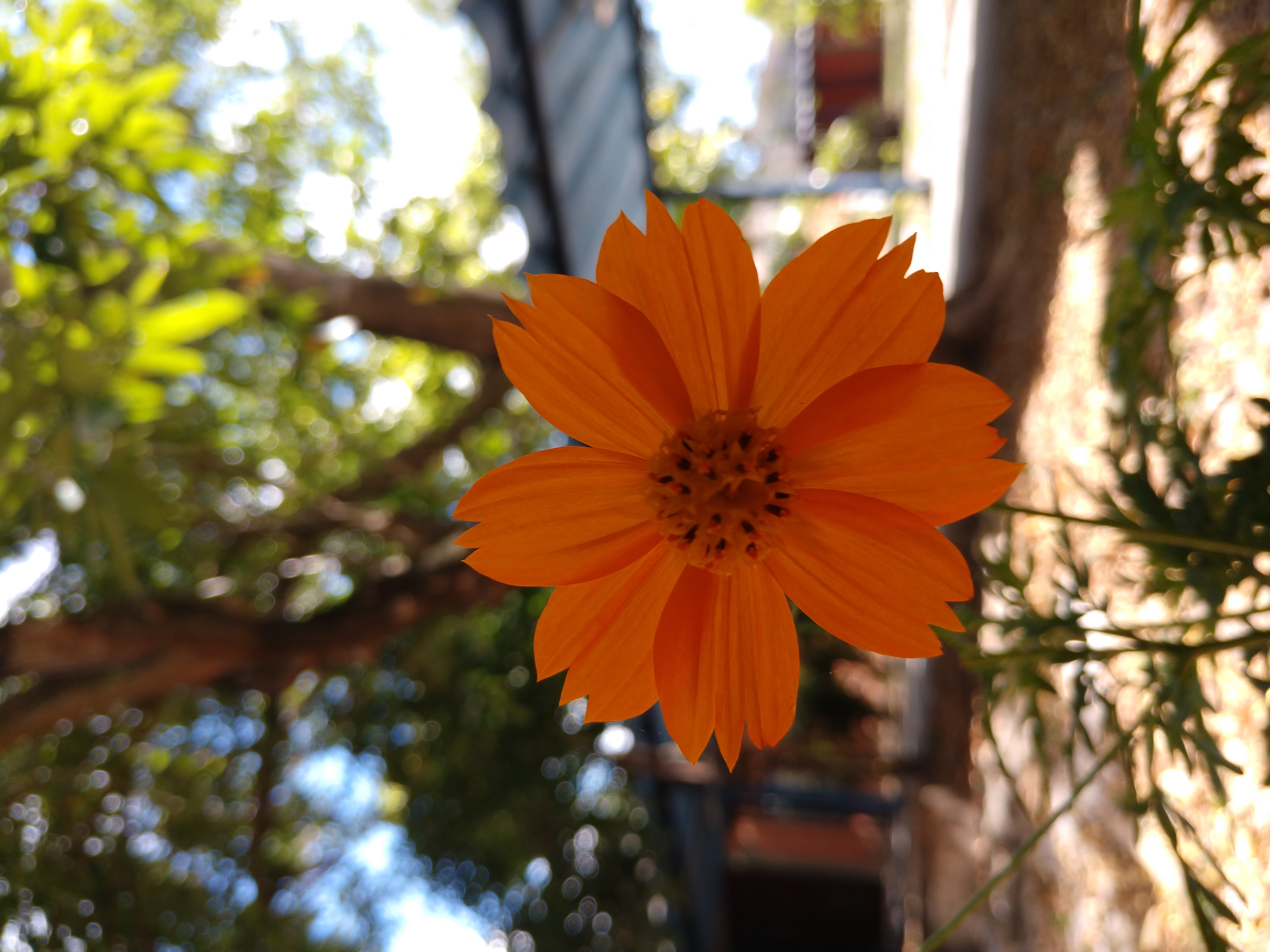 DESCOBRINDO A FLORA BRSILEIRA ATRAVÉS DO HERBÁRIO ASE
RESULTADOS E DISCUSSÃO
Foram quantificados um total de 676 estudantes pertencentes a dez instituições distintas, no período de 23 de maio de 2018 à 16 de março de 2019.
*Durante o evento da “Olimpíada de Biologia” houve a visita ao herbário dos finalistas da competição (cerca de 20 estudantes).
DESCOBRINDO A FLORA BRSILEIRA ATRAVÉS DO HERBÁRIO ASE
RESULTADOS E DISCUSSÃO
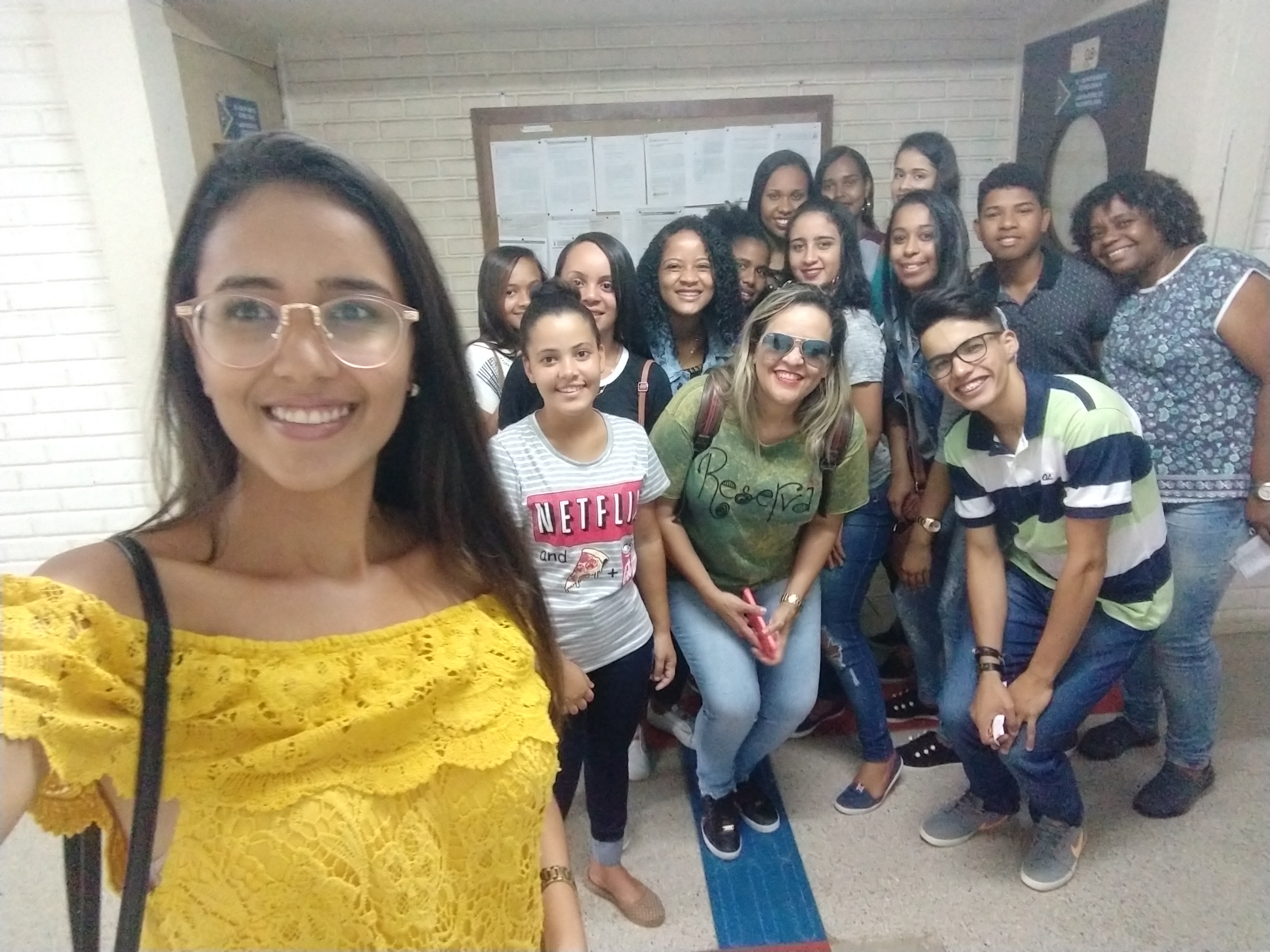 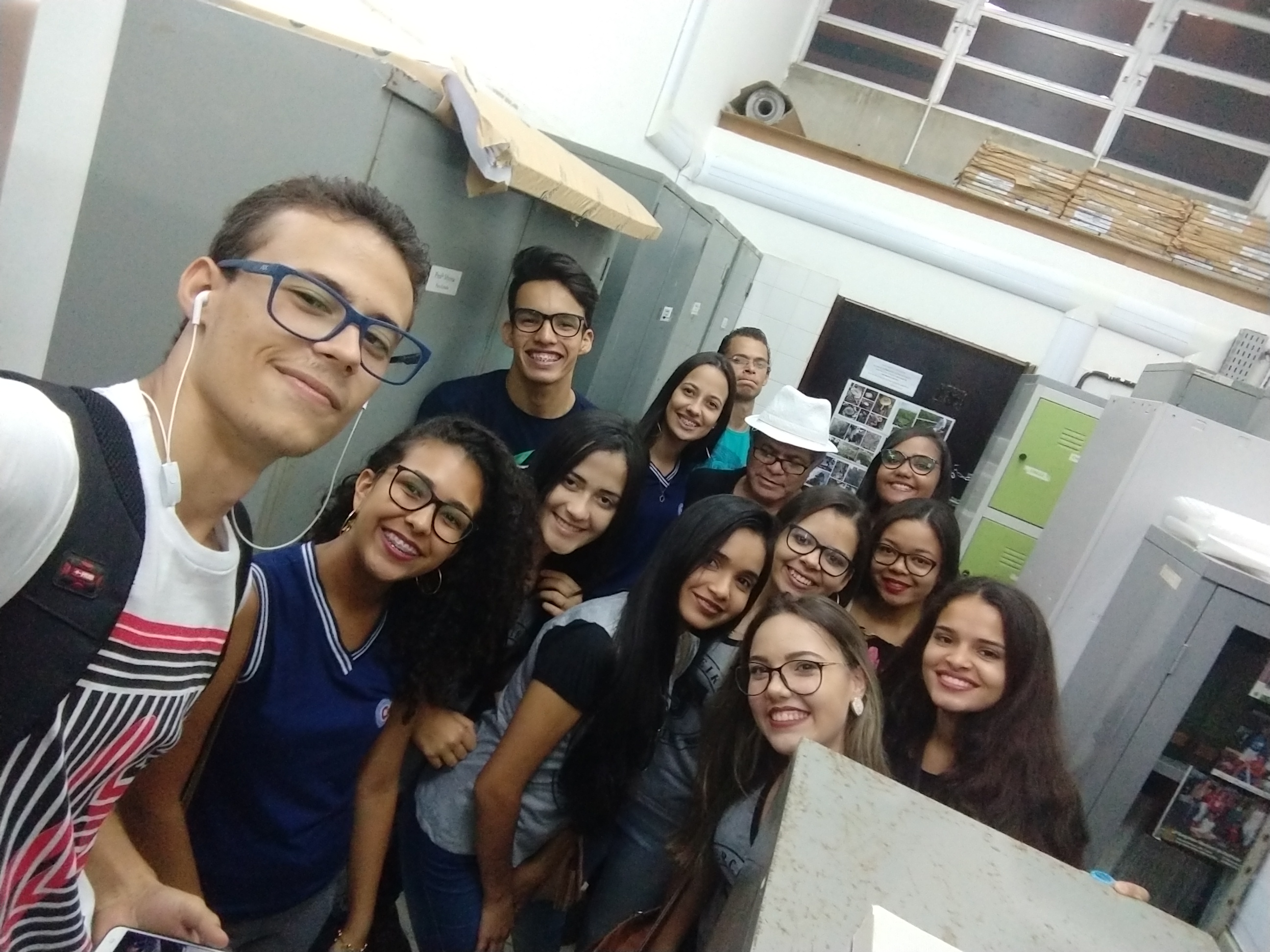 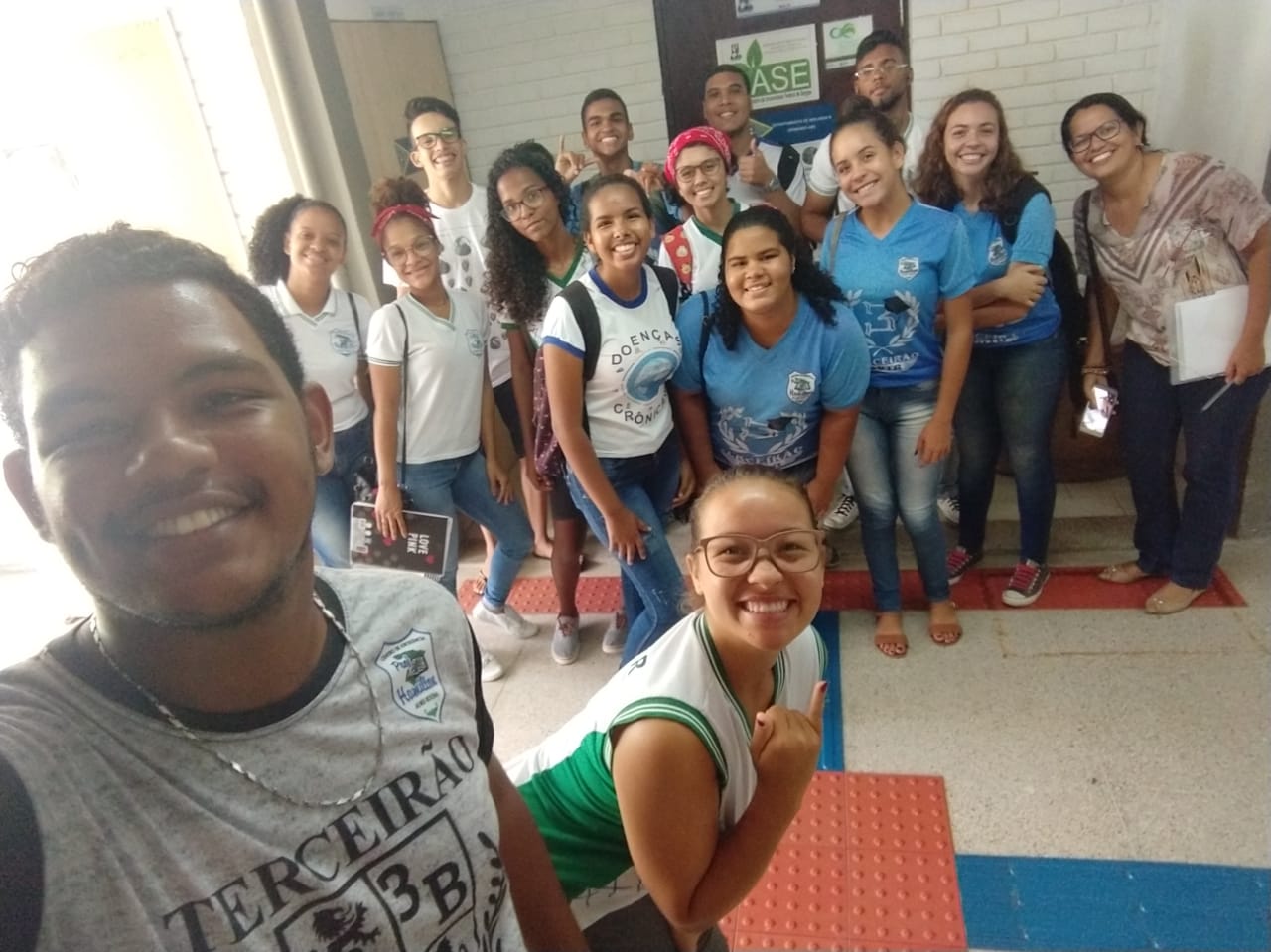 Imagem 1. Registro de algumas visitas realizadas durante o projeto
A principal dificuldade se referiu ao contato com as instituições com público alvo, devido as poucas respostas de retorno ao convite enviado. Bem como, a falta de transporte para os estudantes se deslocarem ao Herbário ASE. Entretanto, esses fatores não impediram o êxito na realização do trabalho. 
Ao promover este tipo de contato entre a sociedade e o meio acadêmico, divulga-se a importância da manutenção das coleções botânicas, além de promoverem um arcabouço de contribuições ao conhecimento sobre botânica (Cosenza & Bittencourt, 2017; Romero & Oliveira, 2017).
DESCOBRINDO A FLORA BRSILEIRA ATRAVÉS DO HERBÁRIO ASE
CONCLUSÃO
Espera-se que esse projeto sensibilize os alunos e a comunidade em geral das escolas selecionadas para a importância dos herbários na conservação da diversidade da flora do Brasil e do estado de Sergipe, além de sua importância para o desenvolvimento de pesquisas em diferentes áreas do conhecimento. Acredita-se que os estagiários participantes terão competência para promover qualidade e aperfeiçoamento das condições de pesquisa, conservando o patrimônio biológico botânico.
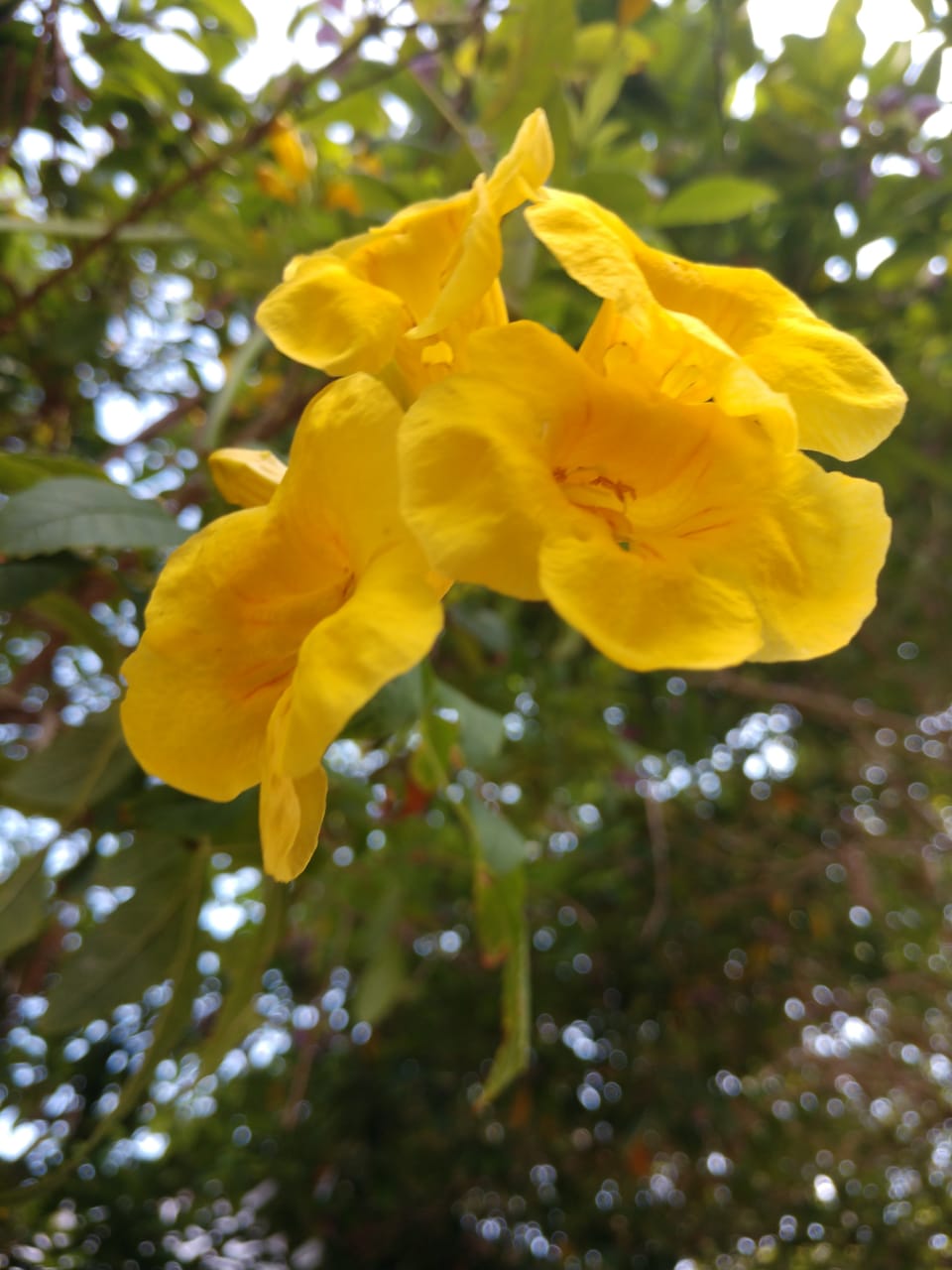 DESCOBRINDO A FLORA BRSILEIRA ATRAVÉS DO HERBÁRIO ASE
REFERÊNCIAS
COSENZA, B. A. P.; BITTENCOURT, A. O Herbário HUEMG como instrumento de socialização do ensino e extensão na região do Vale do Carangola–MG. Unisanta BioScience, v. 6, n. 5, p. 123-127, 2017.
GASPER, A. L.; VIEIRA, A. O. S. Herbários do Brasil-Apresentação da Edição Especial. Unisanta BioScience, v. 4, n. 6, p. 1-11, 2015.
JUDD, W. S. et al. Sistemática Vegetal-: Um Enfoque Filogenético. Artmed Editora, 2009.
OLIVEIRA, M. I. U. Herbário Tiradentes, Sergipe (AJU). Unisanta BioScience, v. 4, n. 6, p. 173-176, 2015.
PRATA, A. P. N.; FARIAS, M. C. V. Herbário da Universidade Federal de Sergipe, Sergipe (ASE). Unisanta BioScience, v. 4, n. 6, p. 177-180, 2015.
RAVEN, P. H.; EICHHORN, S. E.; EVERT, R. F. Biologia Vegetal, Rio de Janeiro-RJ. 2014.
ROMERO, R.; OLIVEIRA, L. F. A. Herbário da Universidade Federal de Uberlândia (HUFU), Uberlândia, Minas Gerais. Unisanta BioScience, v. 6, n. 5, p. 69-73, 2017.
STACE, C. A. Plant taxonomy and biosystematics. Cambridge University Press, 1991.